Slovenščina
Besedne nagajivke
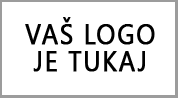 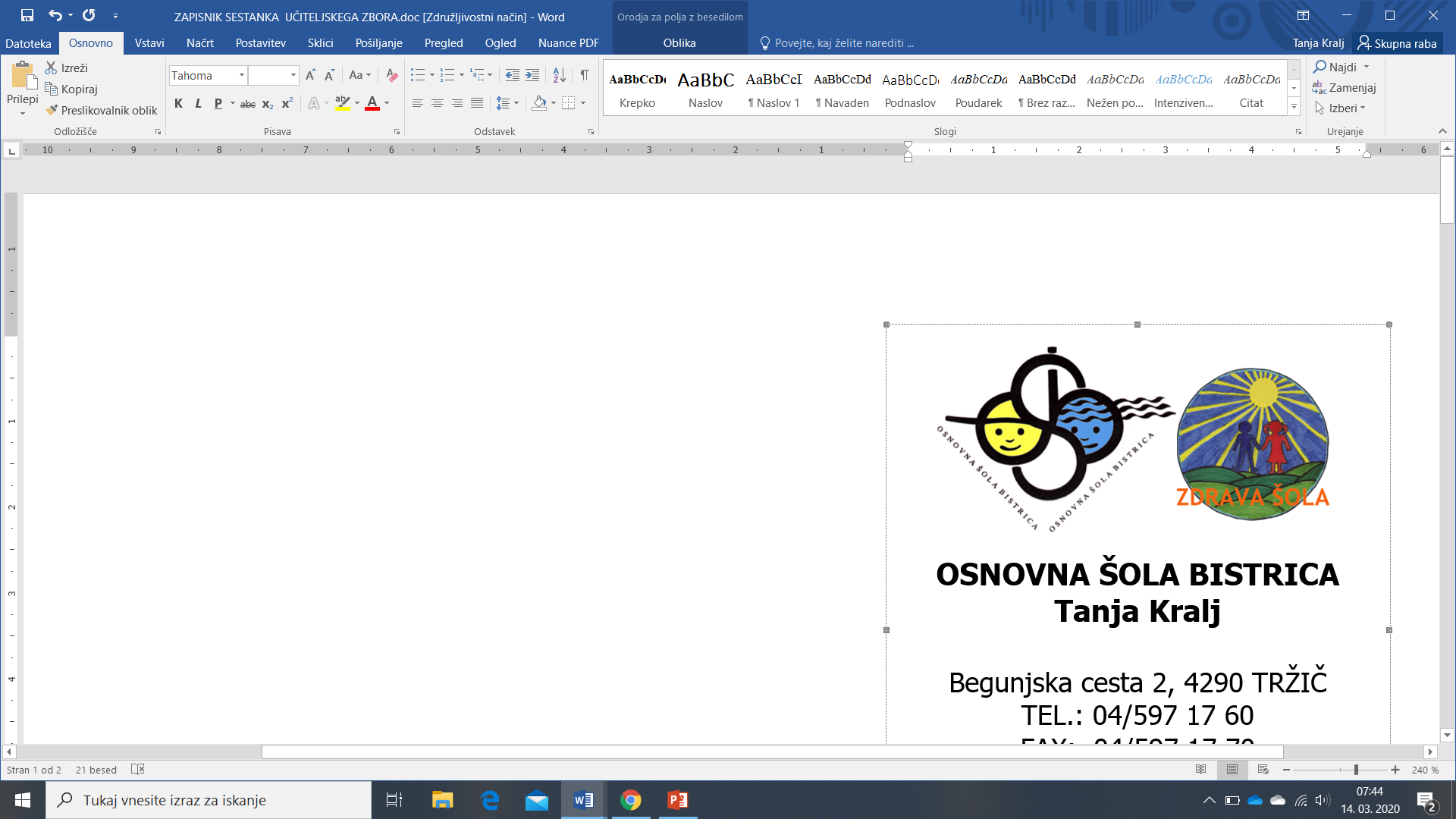 Kako se napiše golop ali golob?
Preprosto zanikaj:
NI GOLOBA in tudi dvoma ni več
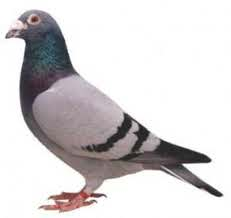 Kako se napiše labod ali labot?
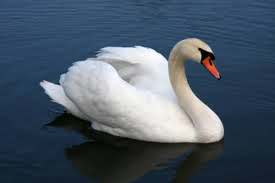 Kako se napiše labod ali labot?
Zanikaj 
NI LABODA

LABOD
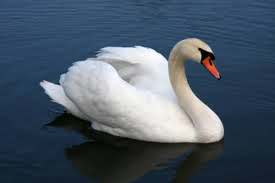 Kako se napiše hlot ali hlod?
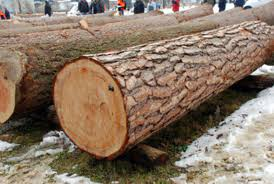 Kako se napiše hlot ali hlod?
Zanikaj 
NI HLODA

HLOD
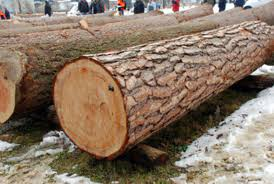 Kako se napiše sladolet ali sladoled?
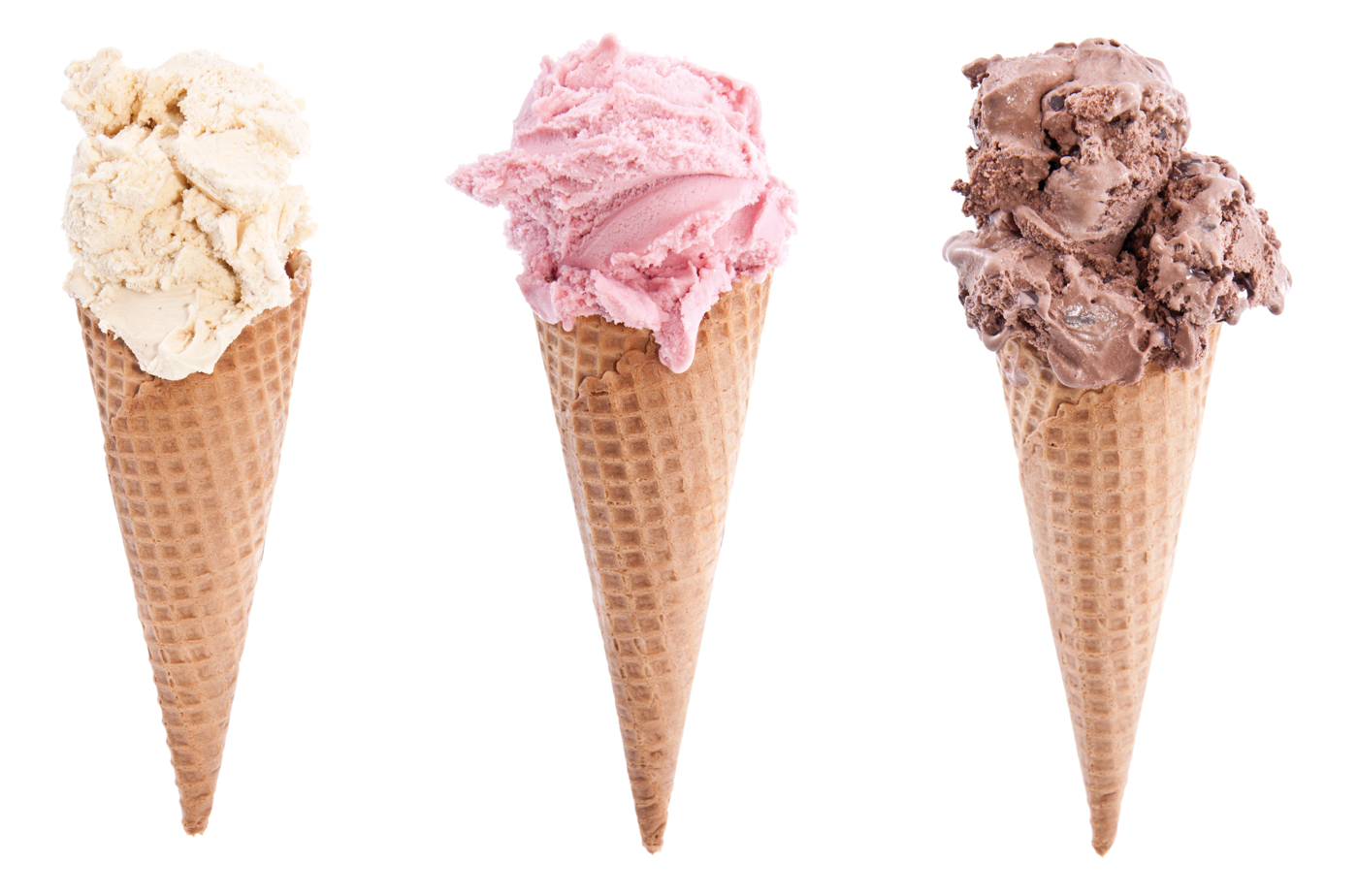 Kako se napiše sladolet ali sladoled?
Zanikaj 
NI SLADOLEDA

SLADOLED
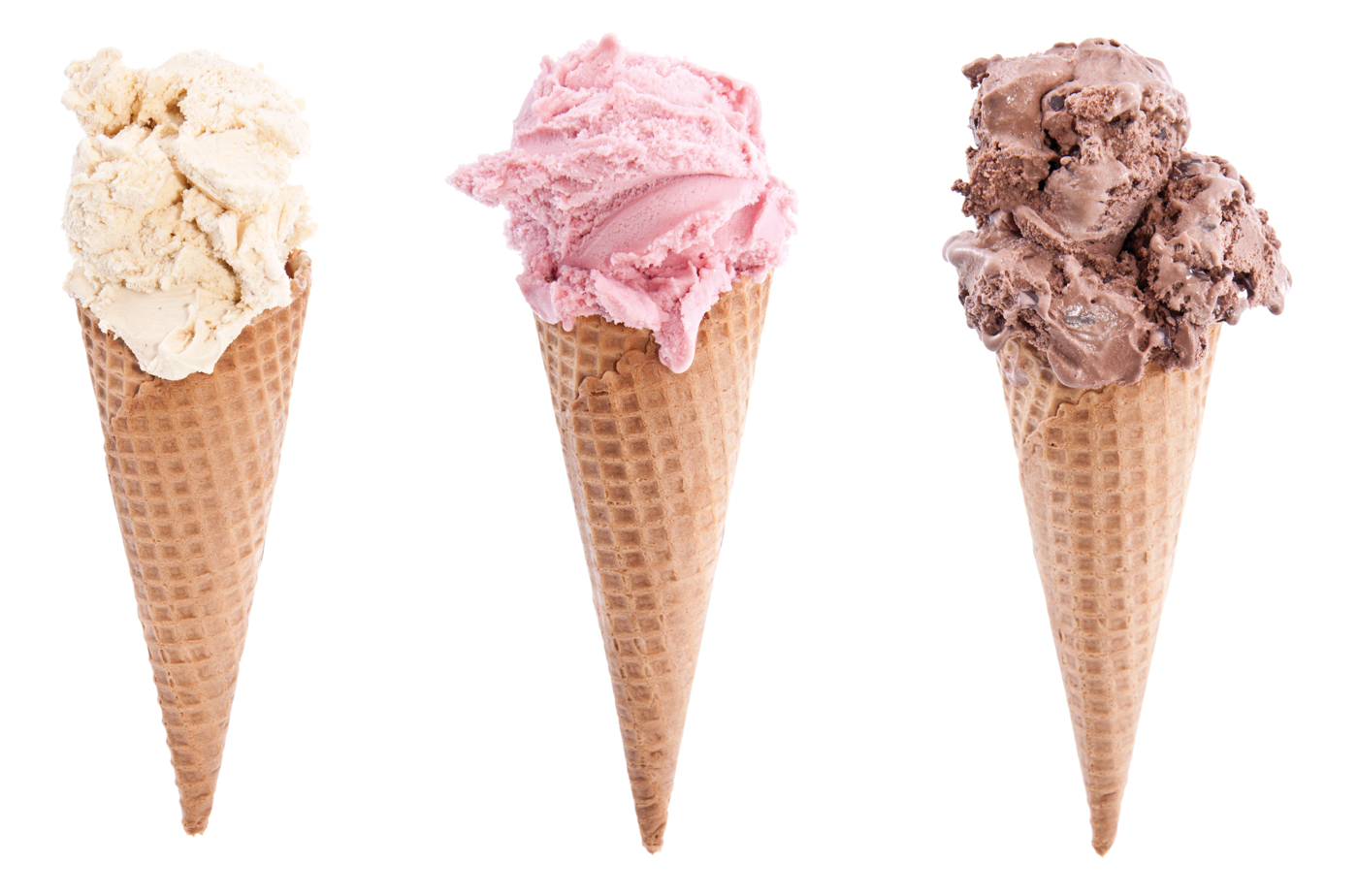 Kako se napiše regrat ali regrad?
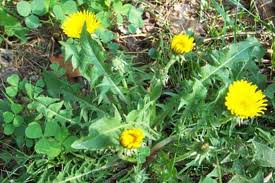 Kako se napiše regrat ali regrad?
Zanikaj 
NI REGRATA

REGRAT
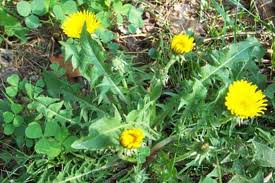 Katera črka manjka?
GOZ__
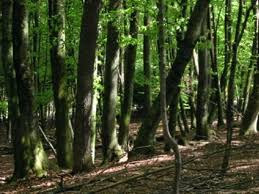 Katera črka manjka?
GOZD
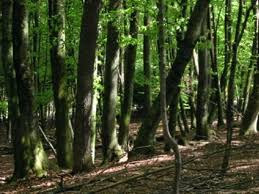 Katera črka manjka?
OSE_
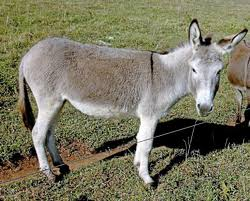 Katera črka manjka?
OSEL
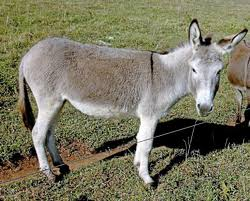 Katera črka manjka?
ZO_
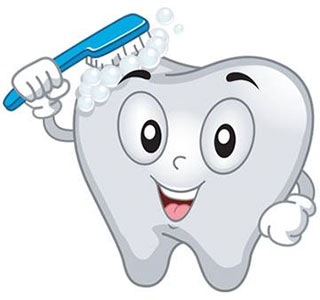 Katera črka manjka?
ZOB
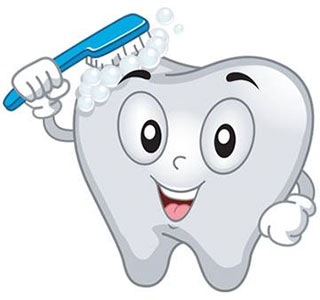 Katera črka manjka?
HRI_
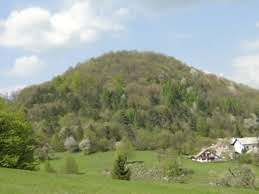 Katera črka manjka?
HRIB
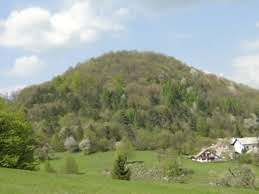 Katera črka manjka?
KO_
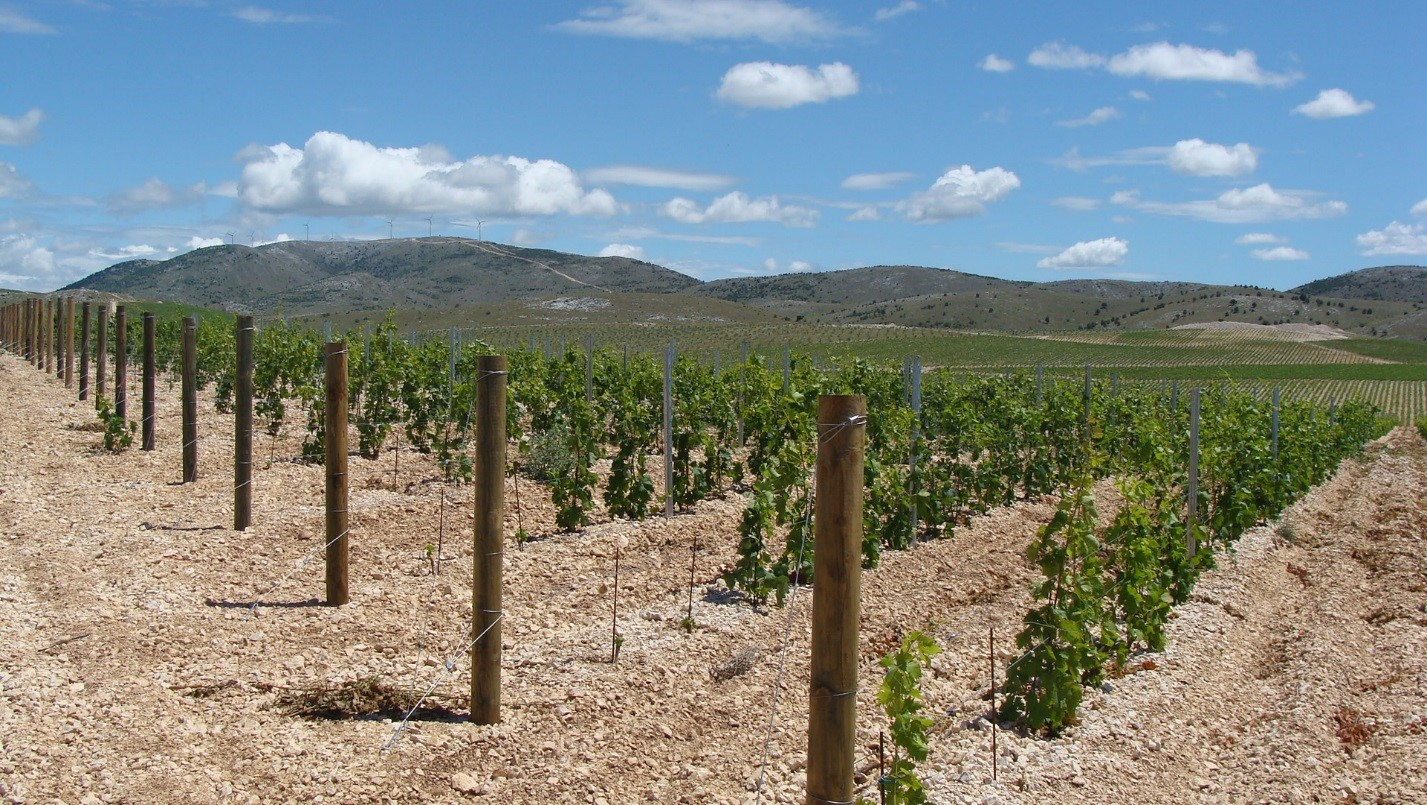 Katera črka manjka?
KOL
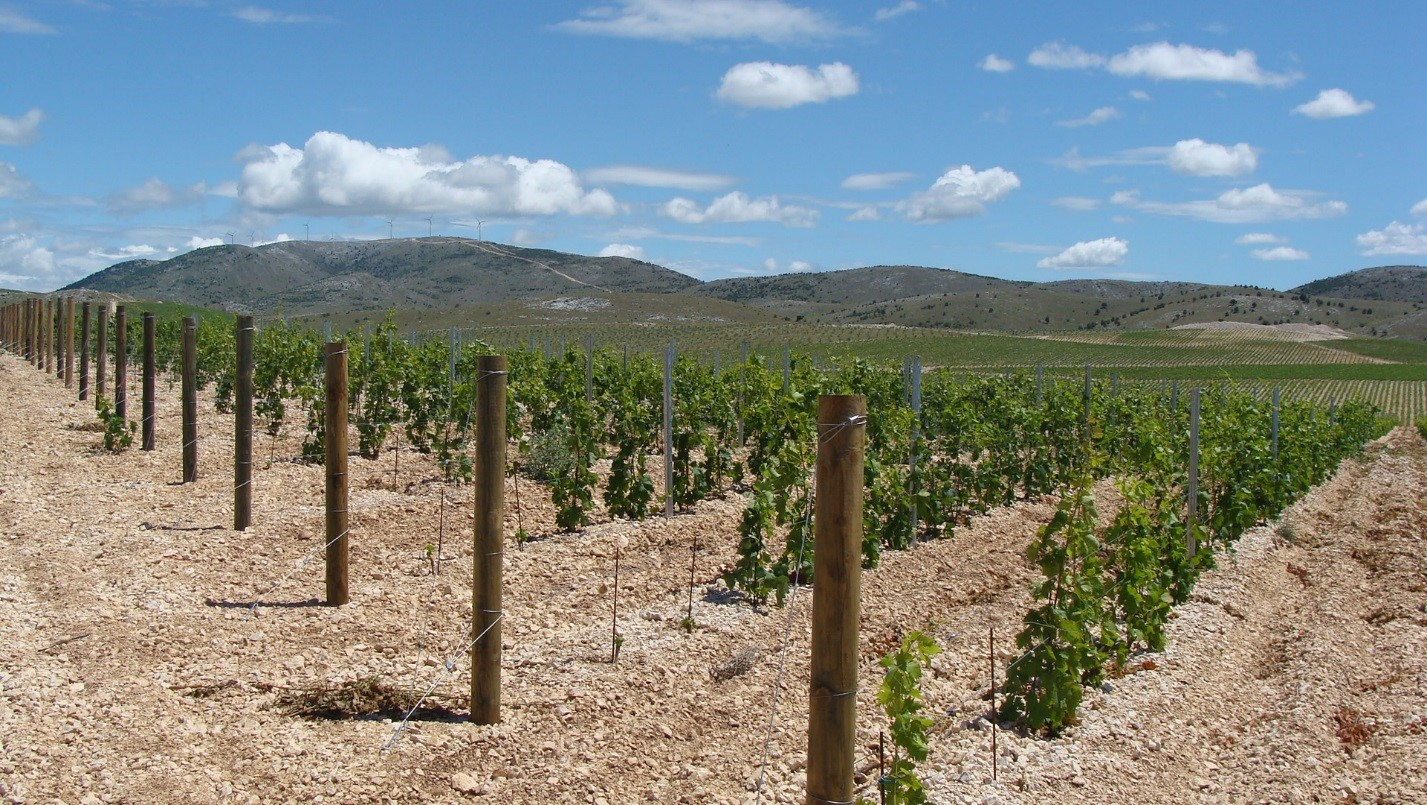 Katera črka manjka?
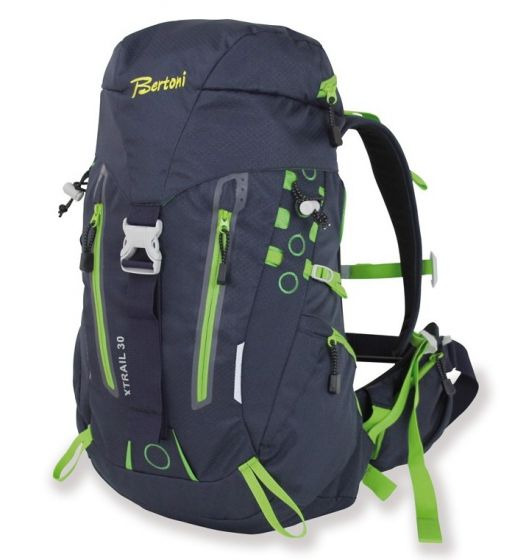 NAHR_TNIK
Katera črka manjka?
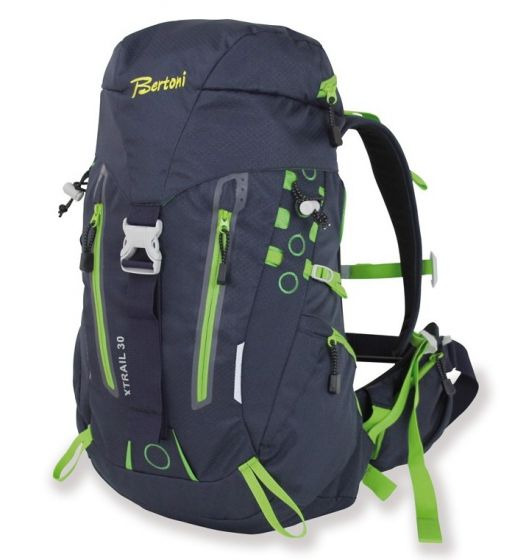 NAHRBTNIK
Katera črka manjka?
MEDVE_
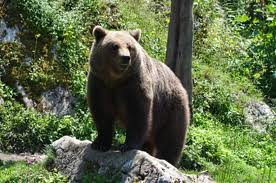 Katera črka manjka?
MEDVED
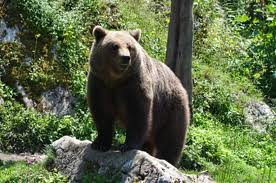 Pravilno dopolni?
METU__
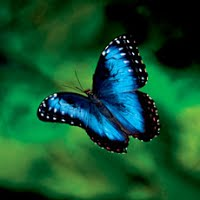 Pravilno dopolni?
METULJ
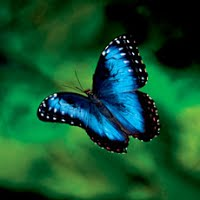 Pravilno dopolni?
KO__
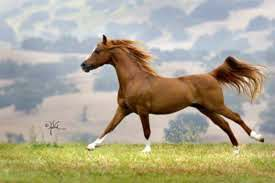 Pravilno dopolni?
KONJ
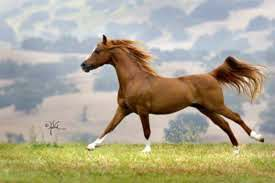